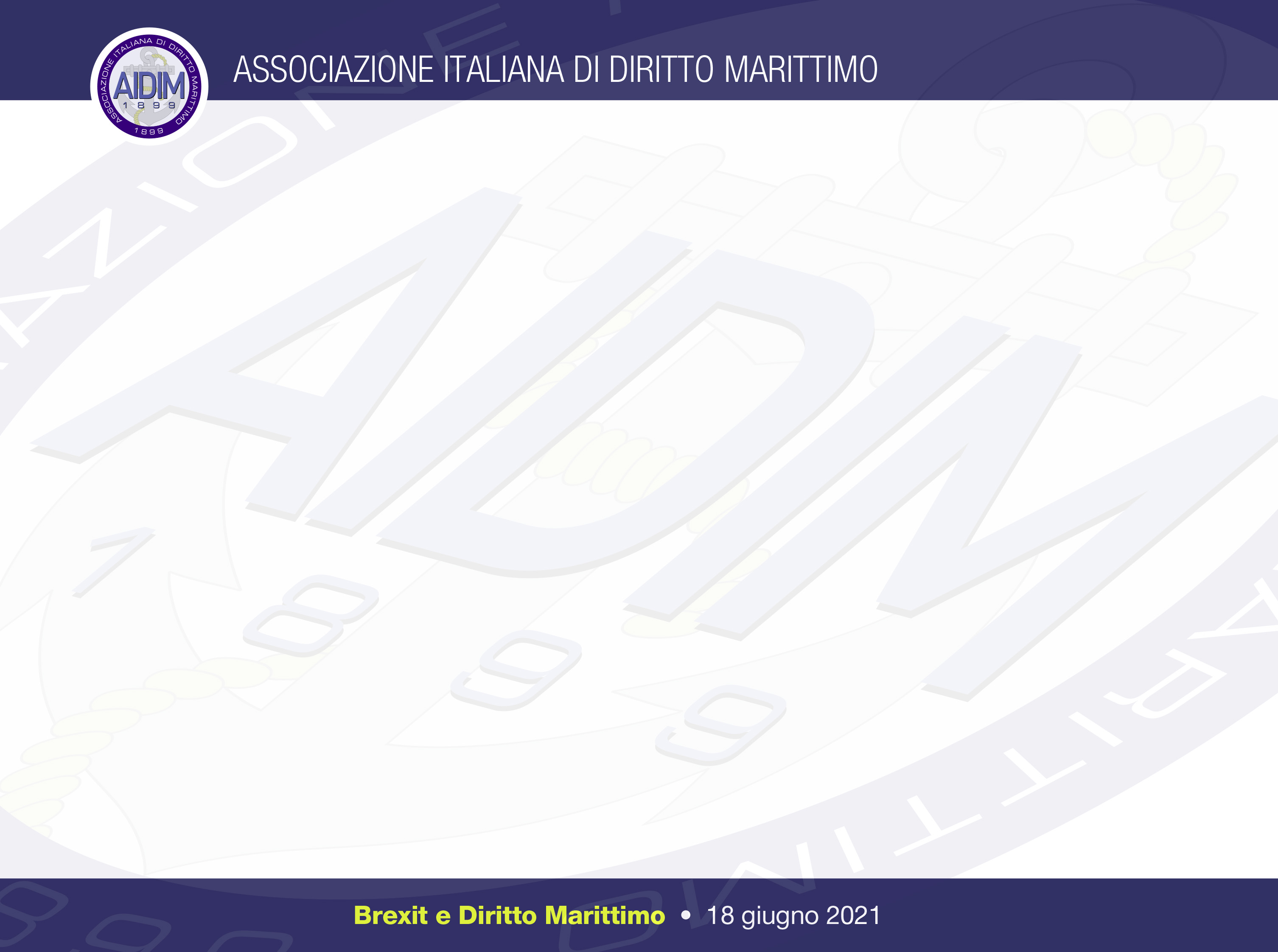 CLAUSOLE DI PROROGA DELLA GIURISDIZIONE E BREXIT


Avv. Mario Riccomagno
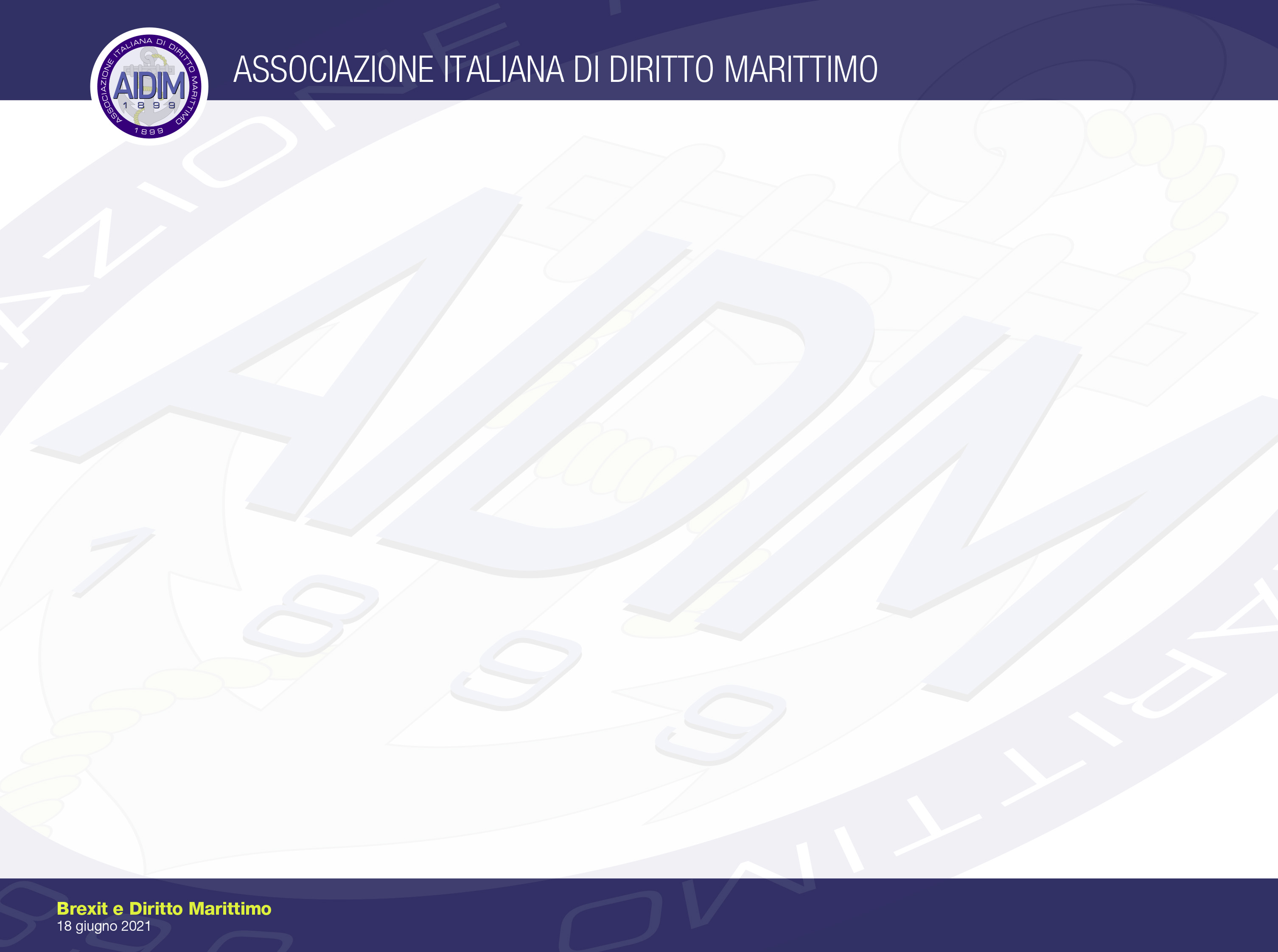 L’obiettivo principale perseguito dalla politica dell’Unione Europea nel settore della cooperazione giudiziaria civile è sempre consistito nello stabilire una più stretta collaborazione tra le autorità dei paesi dell’U.E. per eliminare tutti gli ostacoli derivanti dall’incompatibilità tra i diversi sistemi giudiziari ed amministrativi.
Avv. Mario Riccomagno •  Clausole di proroga della giurisdizione e Brexit
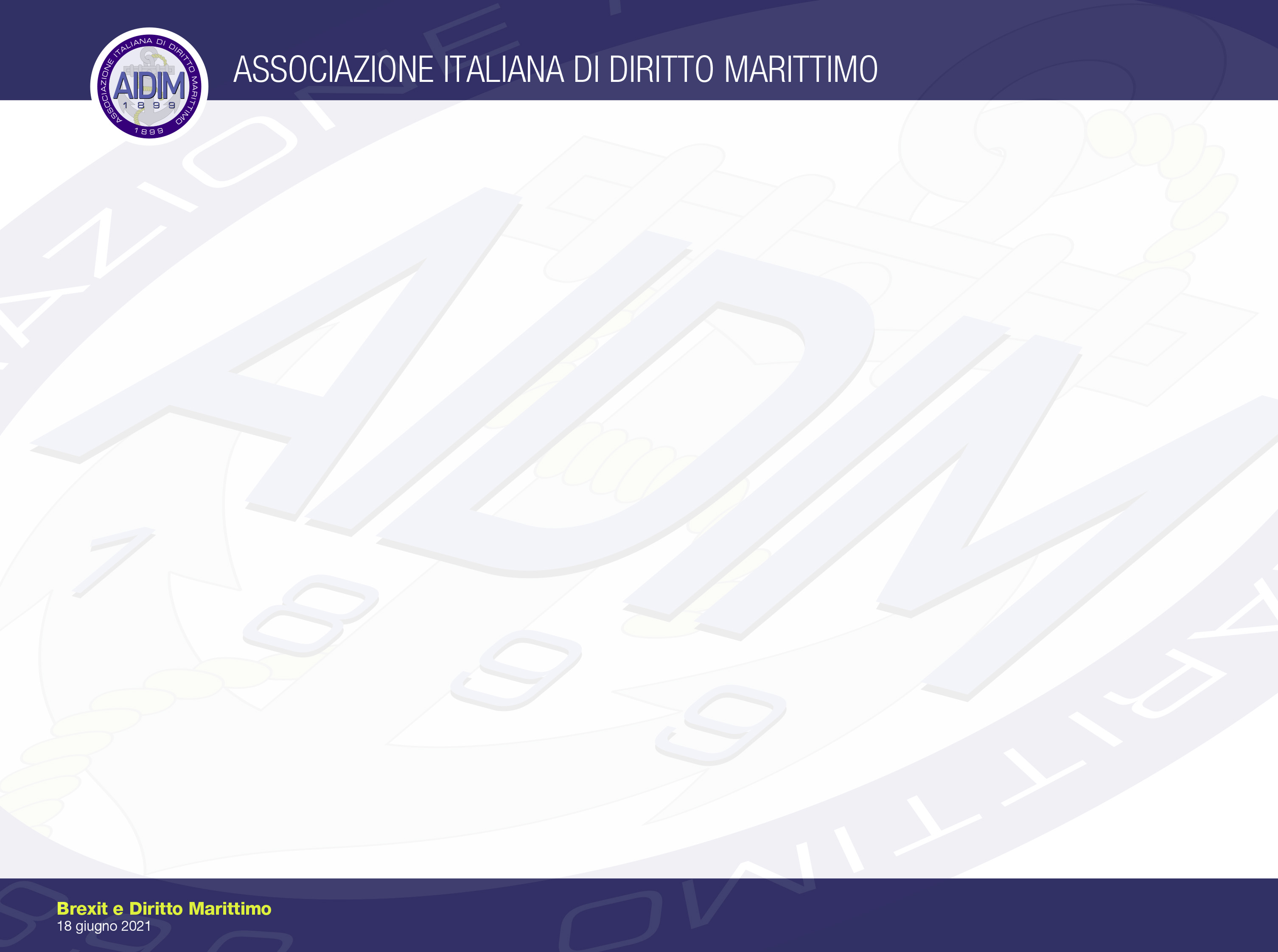 Il foro esclusivo delle parti (i c.d. accordi di proroga della giurisdizione) è materia meritevole di speciale considerazione per l’importanza che riveste nello spazio giudiziario europeo.
L’aquis a tale riguardo ha iniziato a formarsi, sul piano normativo, con la Convenzione di Bruxelles 1968 e successive modifiche e, sul piano giurisprudenziale, negli anni settanta con le prime sentenze della Corte di Giustizia.
La Convenzione di Bruxelles 1968 è stata sostituita (pur restando in vigore per talune aree geografiche d’oltremare di alcuni paesi dell’U.E.) dal regolamento 44/2001 (c.d. «Bruxelles I») e poi dal regolamento 1215/2012 (c.d. «Bruxelles I bis»).
Avv. Mario Riccomagno •  Clausole di proroga della giurisdizione e Brexit
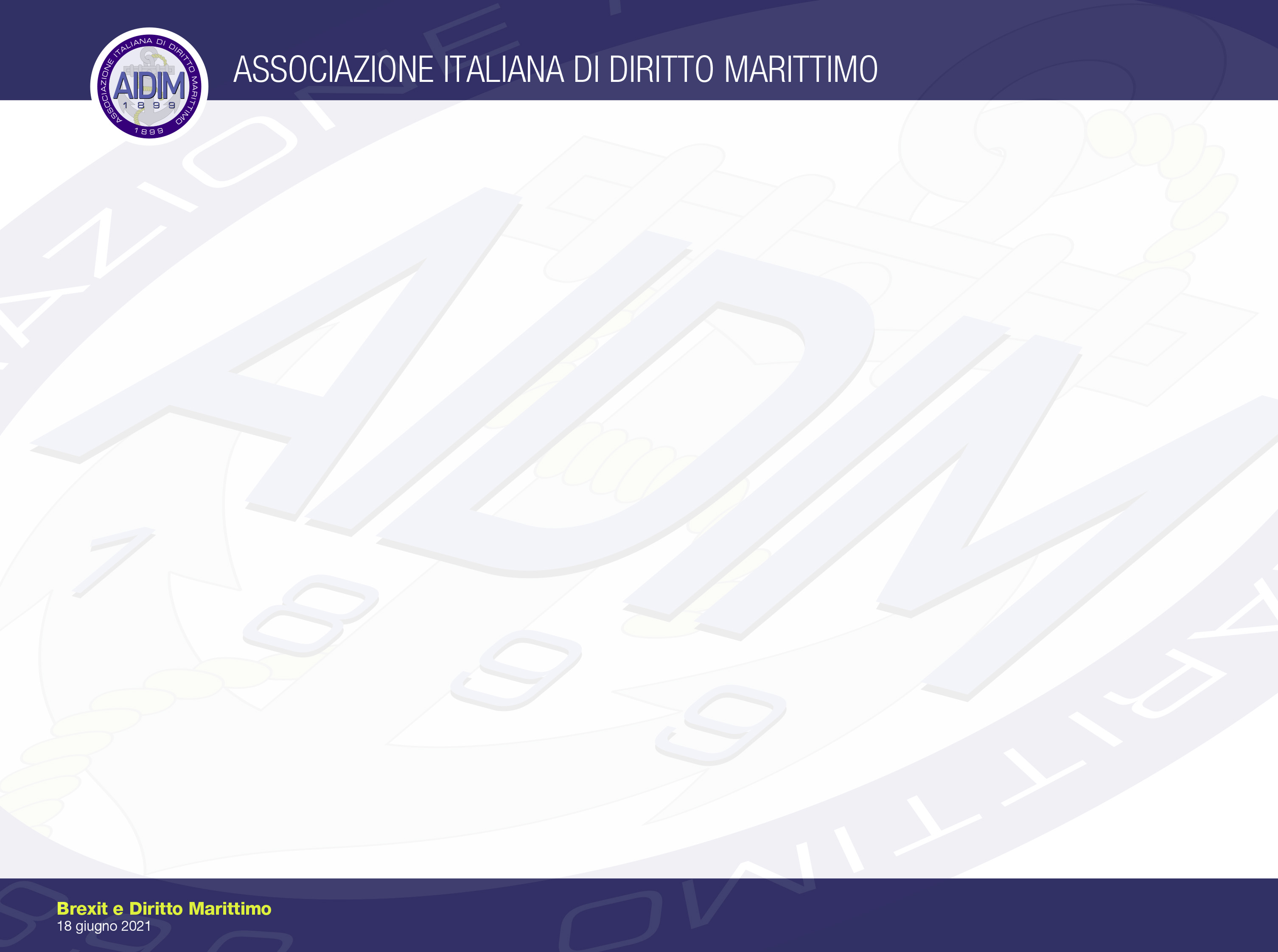 L’art. 25 del regolamento 1215/2012 – che disciplina la proroga di competenza (alla cui stesura ha concorso fattivamente il Regno Unito) - rappresenta la formulazione più attuale che l’Unione si è data nel settore della regolamentazione riguardante le clausole di scelta del foro.
Il tenore di detta norma – nel prevedere che l’accordo attributivo di competenza debba avere una forma ammessa dalle pratiche invalse fra le parti ovvero ammessa dagli usi del settore commerciale considerato – permette di conciliare, da un lato, l’esigenza di garantire l’esplicazione dell’autonomia privata in modo coerente con le esigenze proprie del commercio internazionale e, da un altro lato, di tutelare l’effettività del consenso a tali clausole.
Avv. Mario Riccomagno •  Clausole di proroga della giurisdizione e Brexit
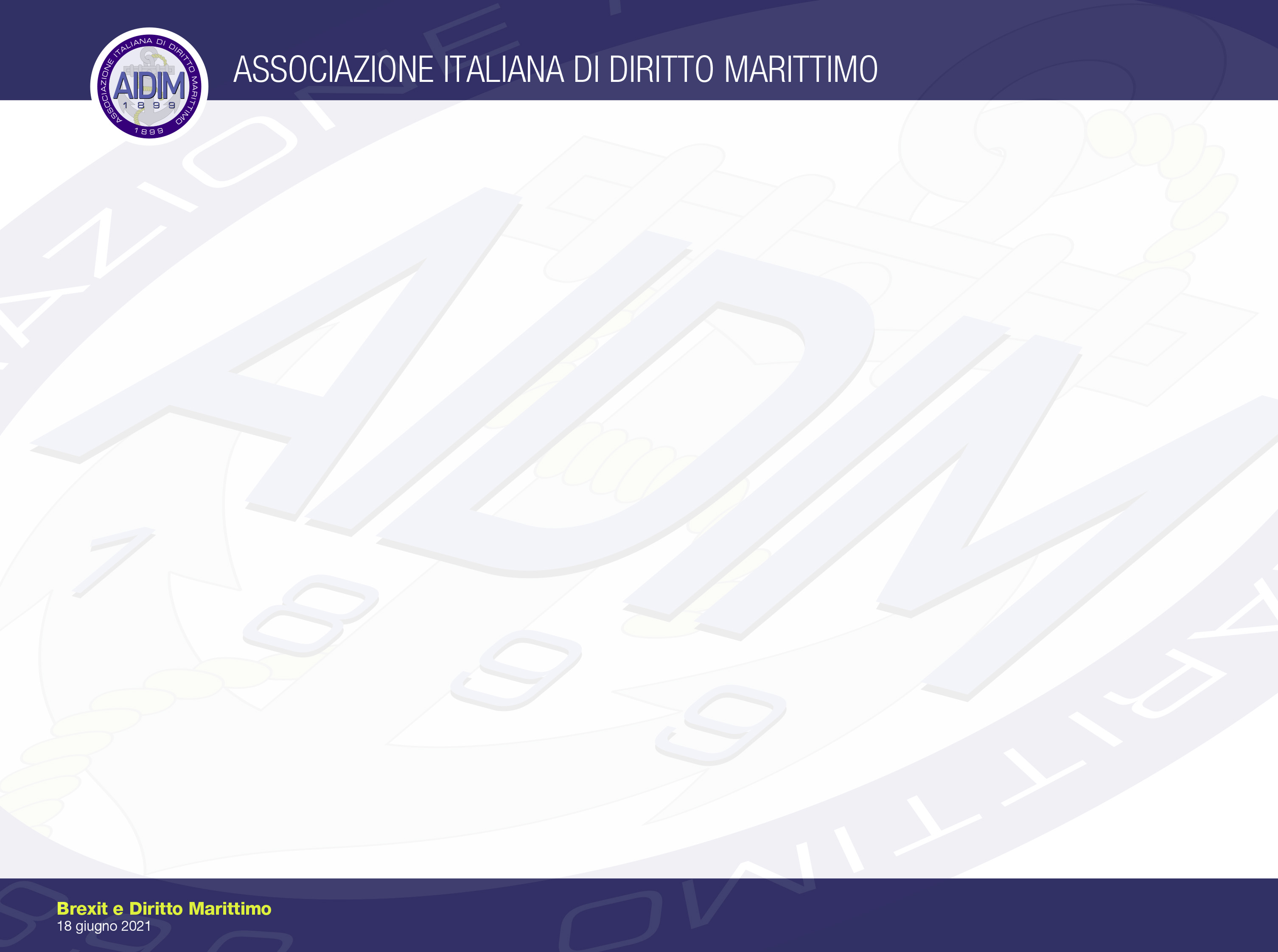 Nella contrattualistica internazionale – e, per quanto qui rilevante, nella contrattualistica relativa al settore del commercio marittimo – la legge inglese è sempre stata la preferita dalle parti che inseriscono una tale scelta di legge nel loro contratto, solitamente accompagnata da una clausola di elezione del foro nel Regno Unito.
Avv. Mario Riccomagno •  Clausole di proroga della giurisdizione e Brexit
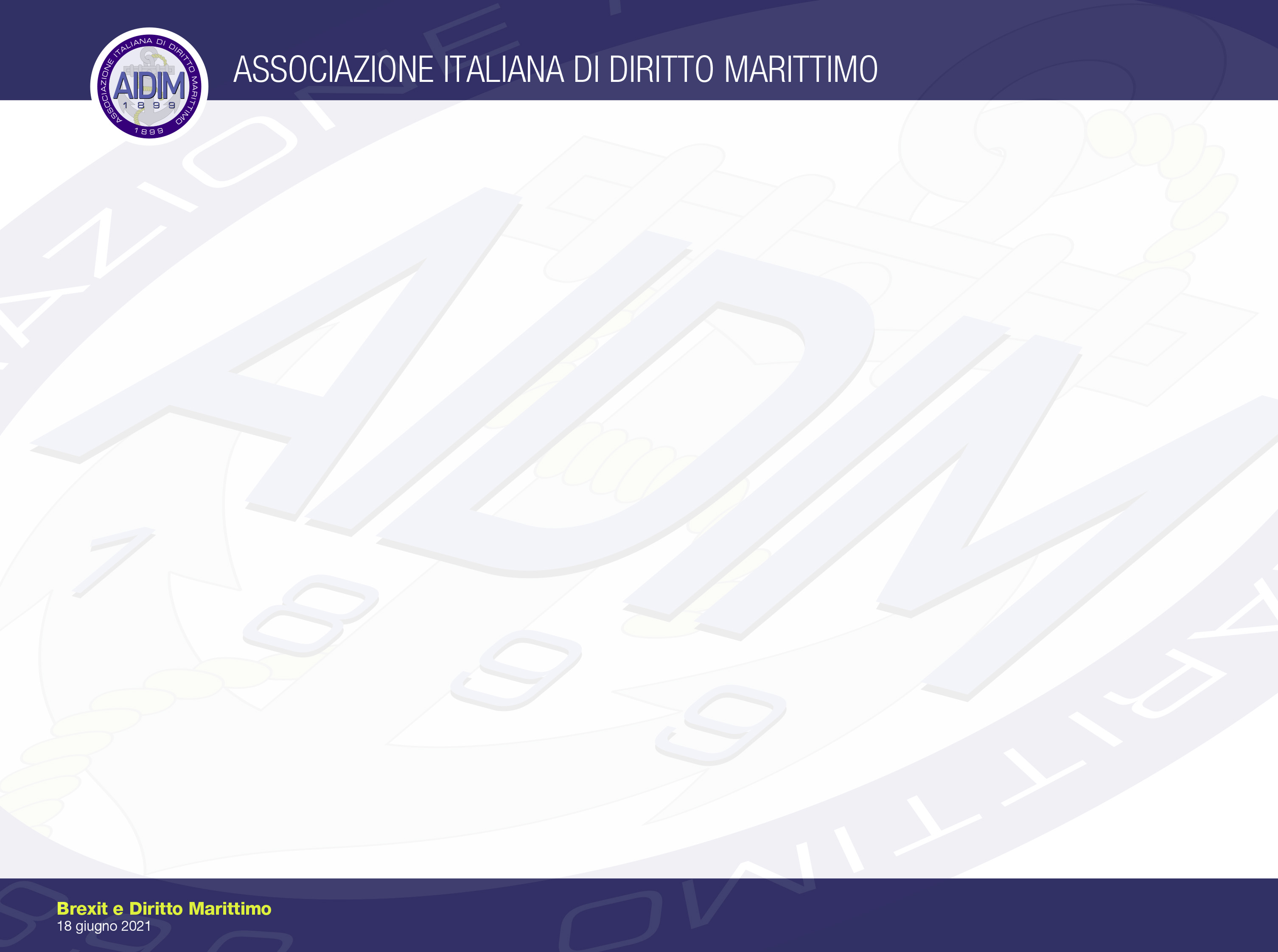 L’uniformità derivante dal regolamento Bruxelles I bis ha sempre assicurato stabilità e certezza agli operatori economici che hanno fatto delle corti britanniche i proprio fori di elezione.
In particolare la c.d. London clause ha ampiamente beneficiato di tale presidio normativo assicurando alla piazza di Londra una indubbia competitività rispetto ai tribunali di altri Paesi europei.
Avv. Mario Riccomagno •  Clausole di proroga della giurisdizione e Brexit
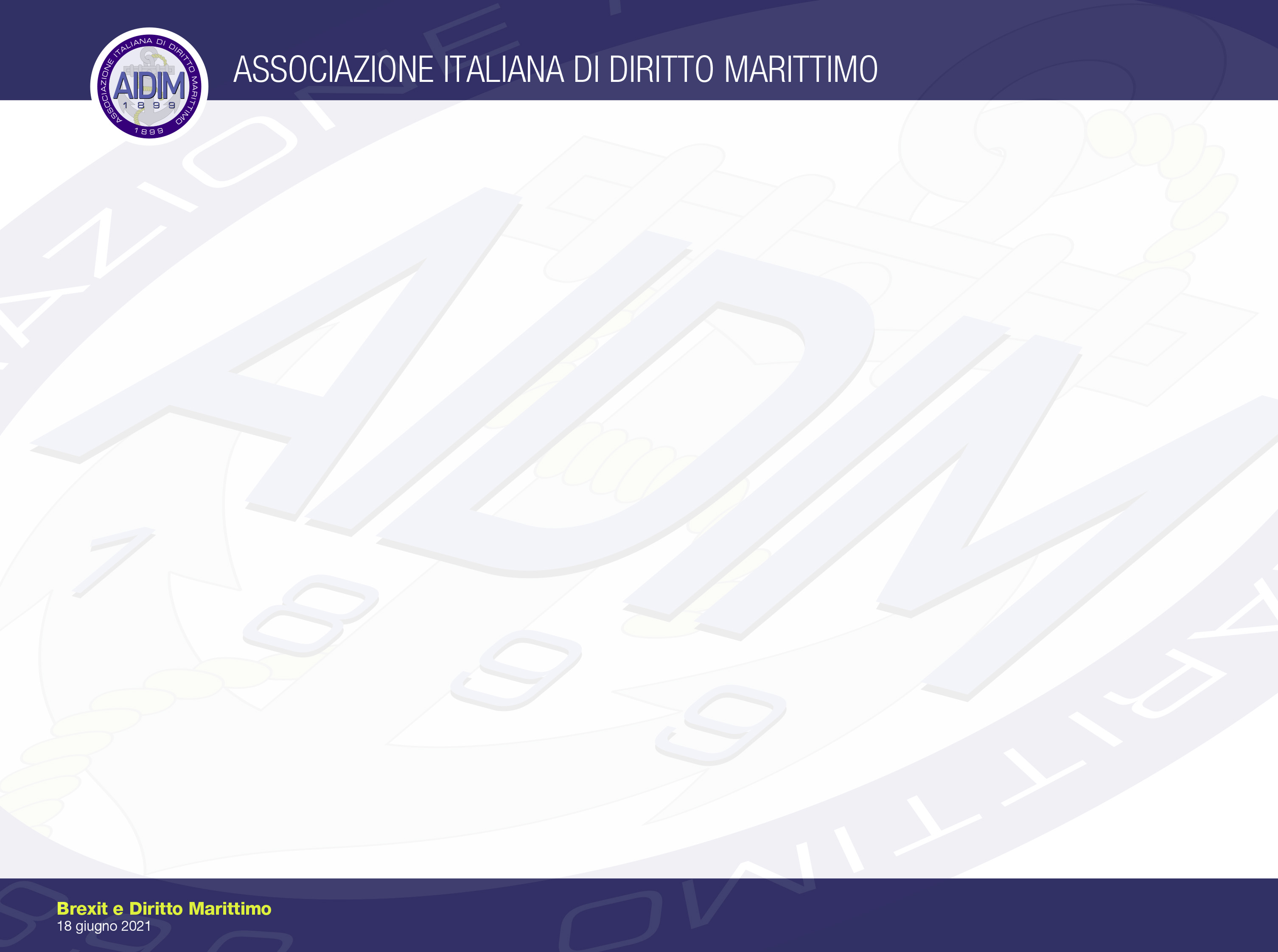 Il regime Bruxelles-Lugano - che dispone non solo in materia di competenza giurisdizionale ma anche in materia di riconoscimento ed esecuzione delle decisioni non solo fra gli Stati membri dell’Unione, inclusa la Danimarca, ma anche nei rapporti con Islanda, Norvegia e Svizzera - è venuto meno a seguito del Civil Jurisdiction and Judgments (Amendment) (EU Exit) Regulations 2019.
Queste hanno determinato la cessazione dell’applicabilità nel Regno Unito – dalla data in cui è terminato l’implementation period (31 dicembre 2020) – dei due regolamenti Bruxelles I e Bruxelles I bis.
Avv. Mario Riccomagno •  Clausole di proroga della giurisdizione e Brexit
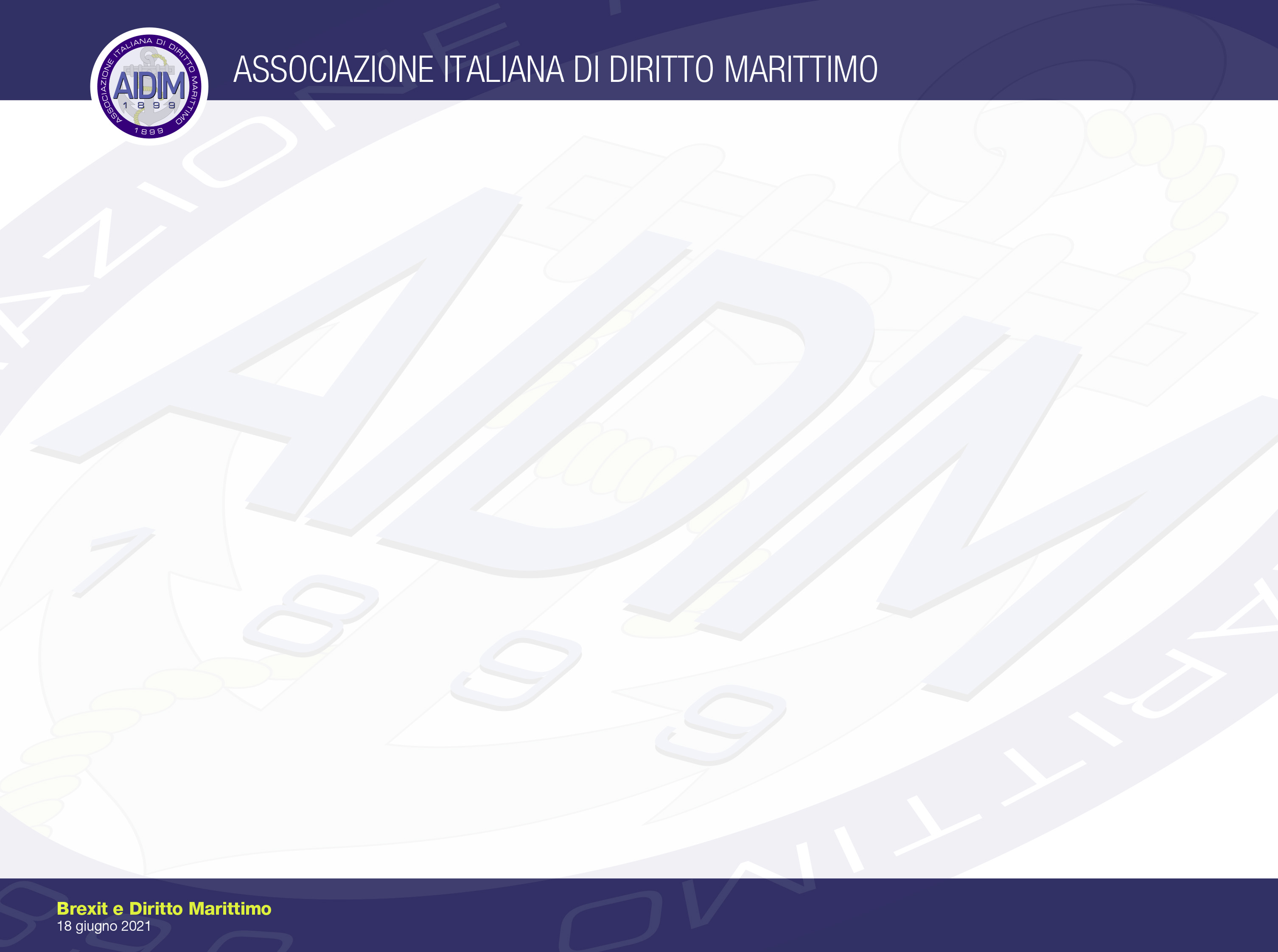 La normativa riguardante la competenza giurisdizionale in materia di contratti con i consumatori e in materia di contratti di lavoro contenute nel regolamento Bruxelles I bis sono state mantenute – ed inserite nel Civil Jurisdiction and Judgments Act 1982.
Si legge nell’Explanatory memorandum che accompagna le Regulations che si sono voluti preservare i diritti dei consumatori e dei lavoratori assicurando loro il regime particolarmente favorevole previsto dalla normativa europea.
Avv. Mario Riccomagno •  Clausole di proroga della giurisdizione e Brexit
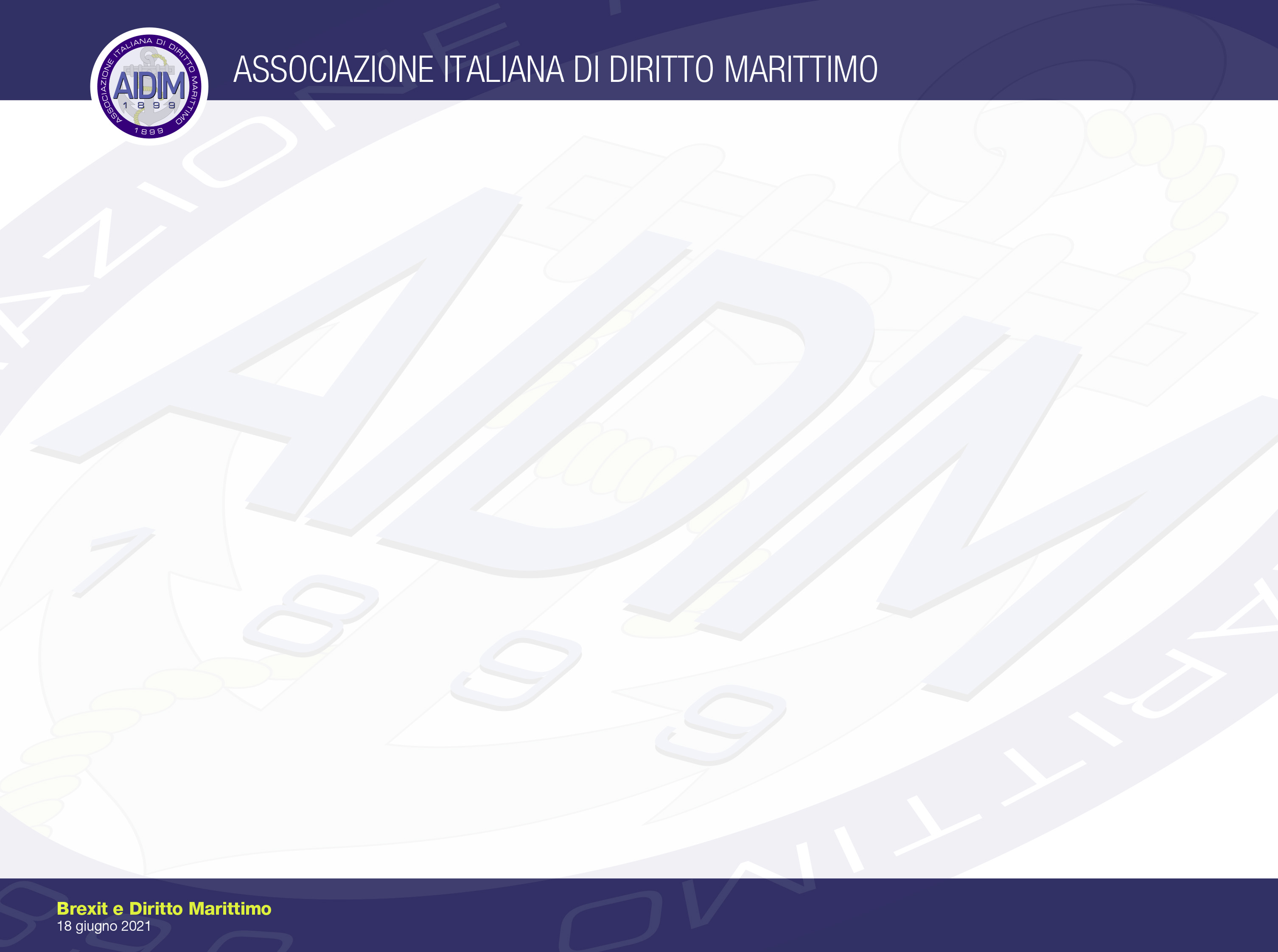 Il vuoto normativo che si è venuto a creare non è stato colmato dal Trade and Cooperation Agreement (TCA) concluso il 24 dicembre 2020 (che è un association agreement ai sensi dell’art. 217 TFUE) mirato più alla gestione delle divergenze che alla promozione delle convergenze.
In particolare esso non contiene alcuna disposizione riguardante la risoluzione delle dispute e la cooperazione giudiziaria in materia civile e commerciale.
Lo scenario che si è aperto in questo settore è pertanto quello di hard Brexit.
Avv. Mario Riccomagno •  Clausole di proroga della giurisdizione e Brexit
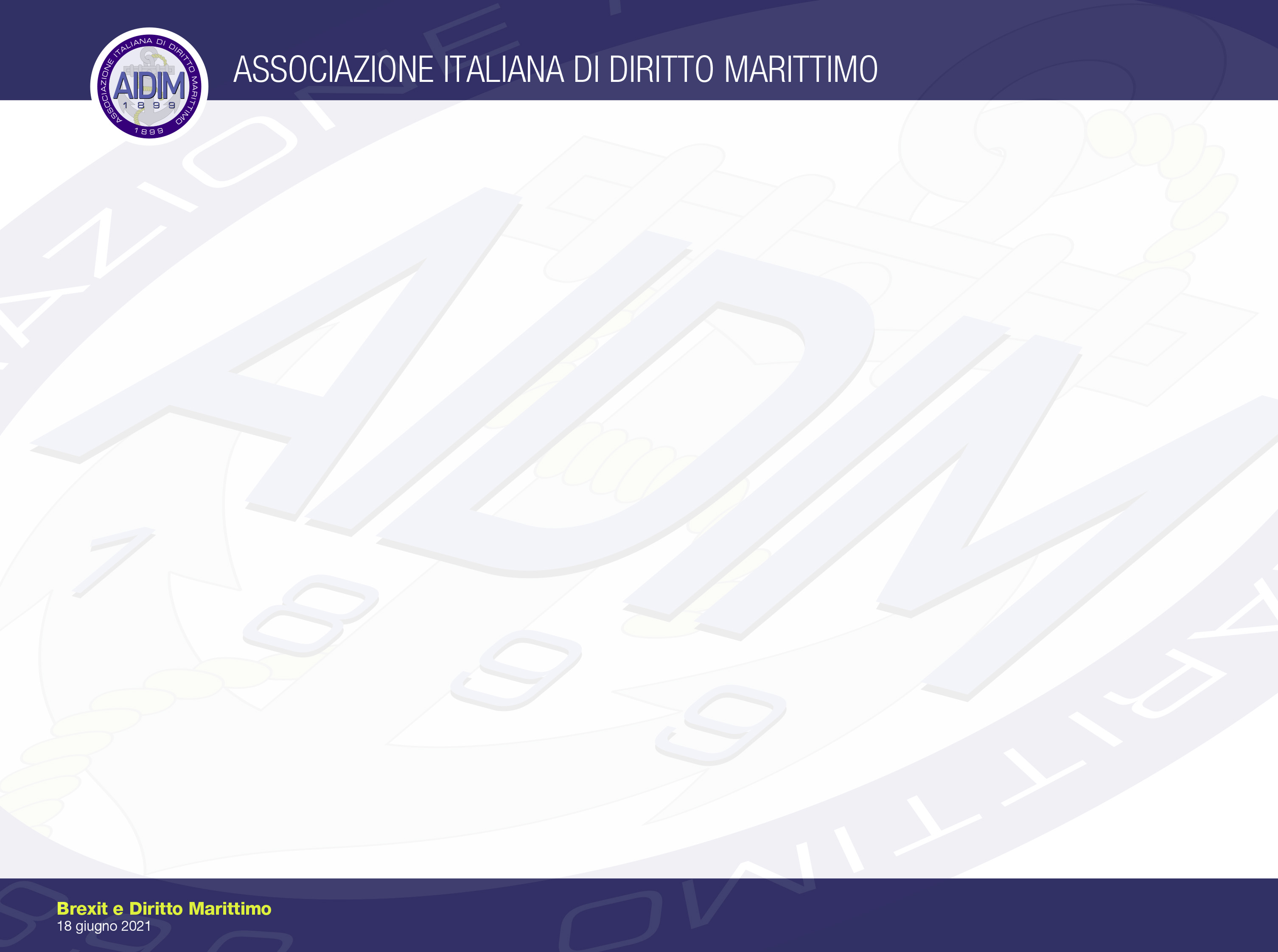 La prima conclusione da trarsi è che dal 1° gennaio 2021 (ovvero da quando il Regno Unito è divenuto ad ogni effetto un paese terzo) spetta alle leggi nazionali di ciascuno Stato membro dell’U.E. determinare l’efficacia o meno di una clausola che attribuisca la giurisdizione a un tribunale del Regno Unito.
Per quanto riguarda l’Italia il riferimento normativo è alla legge 218 del 1995 la quale, all’art. 4.2, dispone che la giurisdizione italiana possa essere convenzionalmente derogata a favore di un giudice straniero (o di un arbitrato estero) se la delega risulti da atto scritto ad probationem tantum e la causa verta su diritti disponibili.
Avv. Mario Riccomagno •  Clausole di proroga della giurisdizione e Brexit
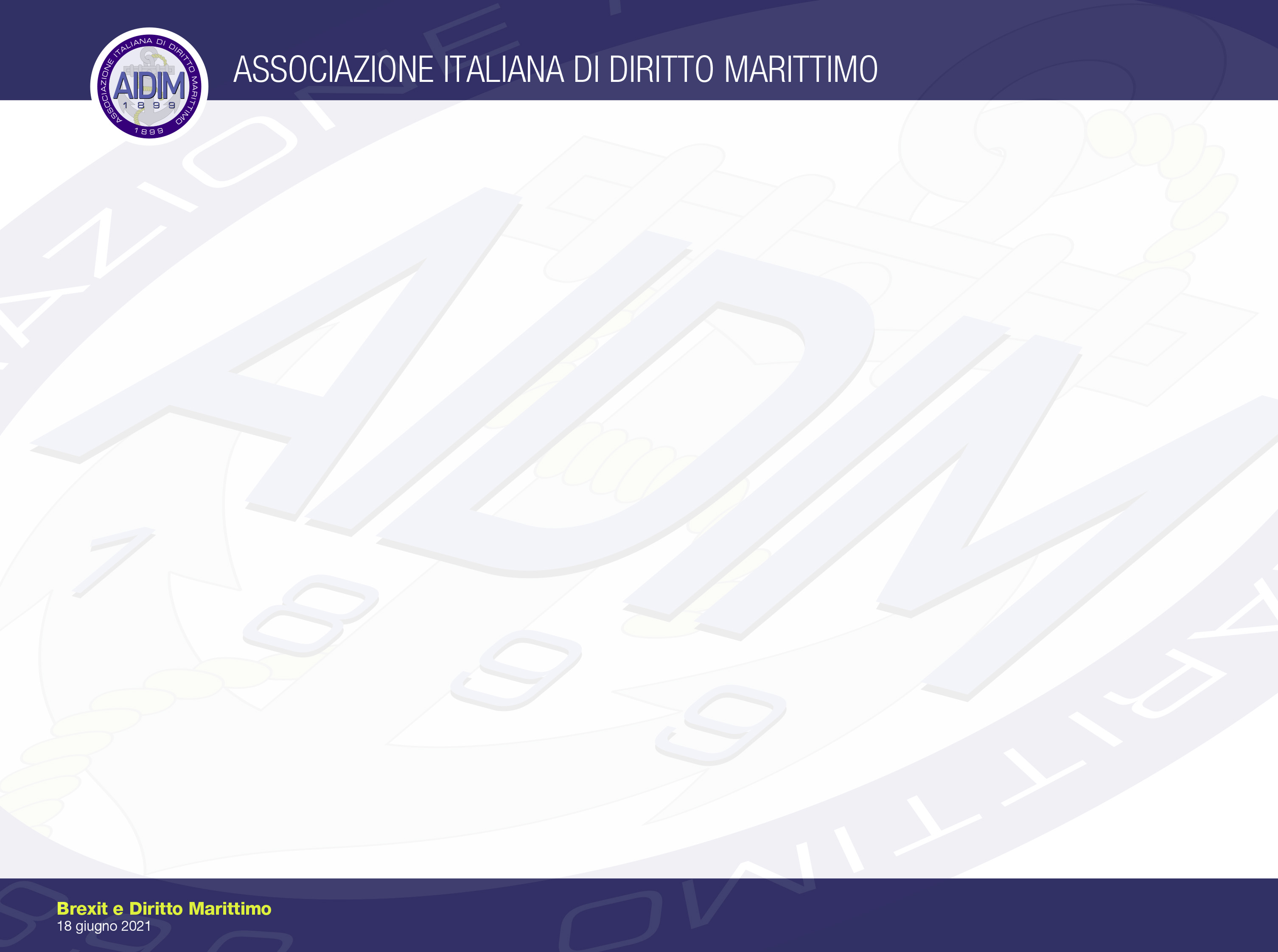 Il venir meno di criteri certi e uniformi riguardo alla determinazione della validità delle clausole di proroga della giurisdizione a favore dei tribunali britannici comporta principalmente il rischio di avere:
interpretazioni differenti e contraddittorie da parte dei giudici nazionali;
aumento di procedimenti paralleli in differenti giurisdizioni.
Con conseguente:
maggior dilatazione dei tempi processuali;
aumento dei costi di lite.
Avv. Mario Riccomagno •  Clausole di proroga della giurisdizione e Brexit
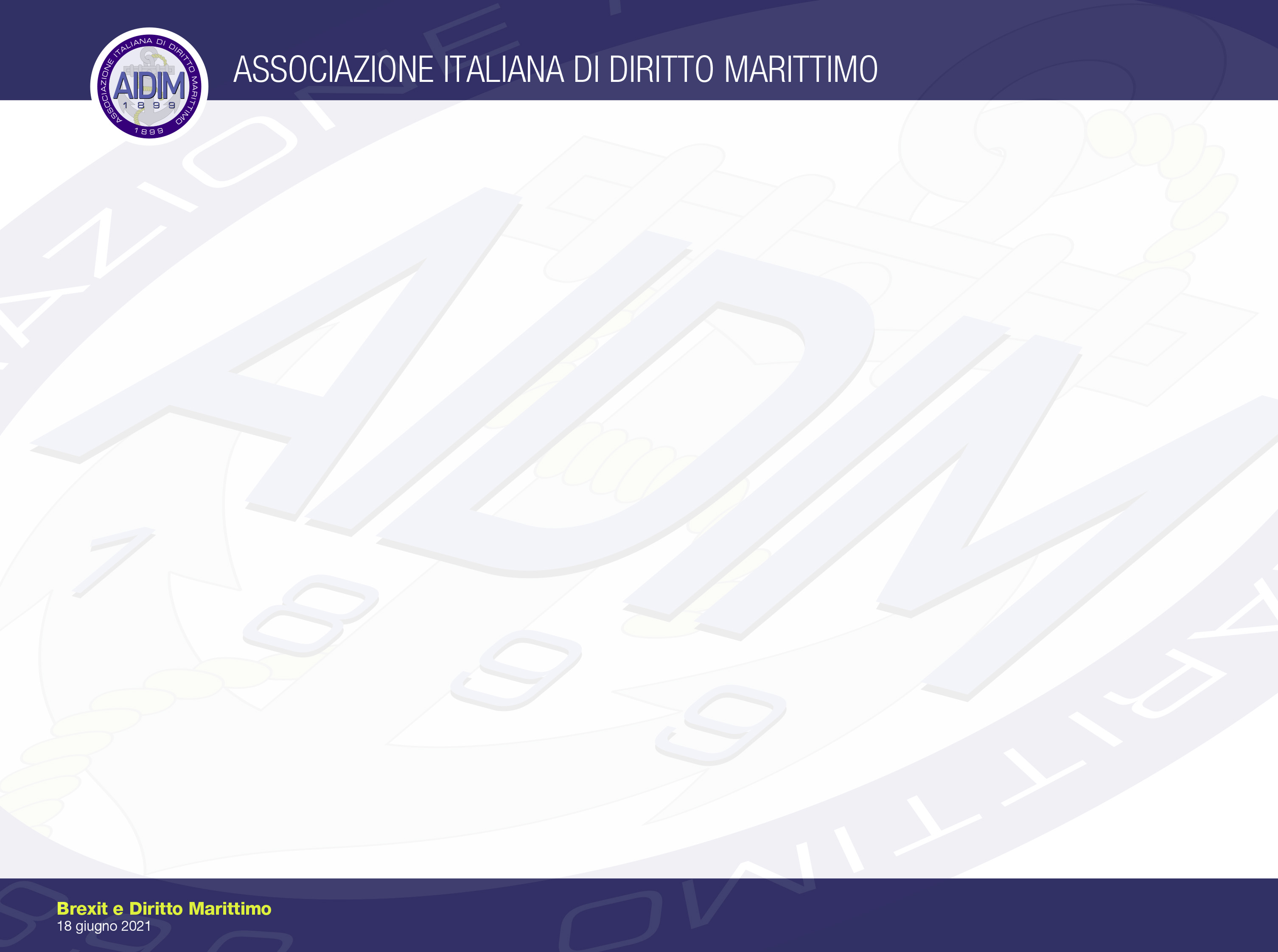 Non è in vigore al momento un testo convenzionale multilaterale che preveda un regime simile a quello di Bruxelles-Lugano.
Uno strumento di questo tipo è costituito dalla recente Convenzione de L’Aja sul riconoscimento e l’esecuzione delle decisioni straniere in materia civile e commerciale del 2 luglio 2019.
Tale strumento però, ad oggi, risulta ratificato solo da Uruguay e Ucraina.
Avv. Mario Riccomagno •  Clausole di proroga della giurisdizione e Brexit
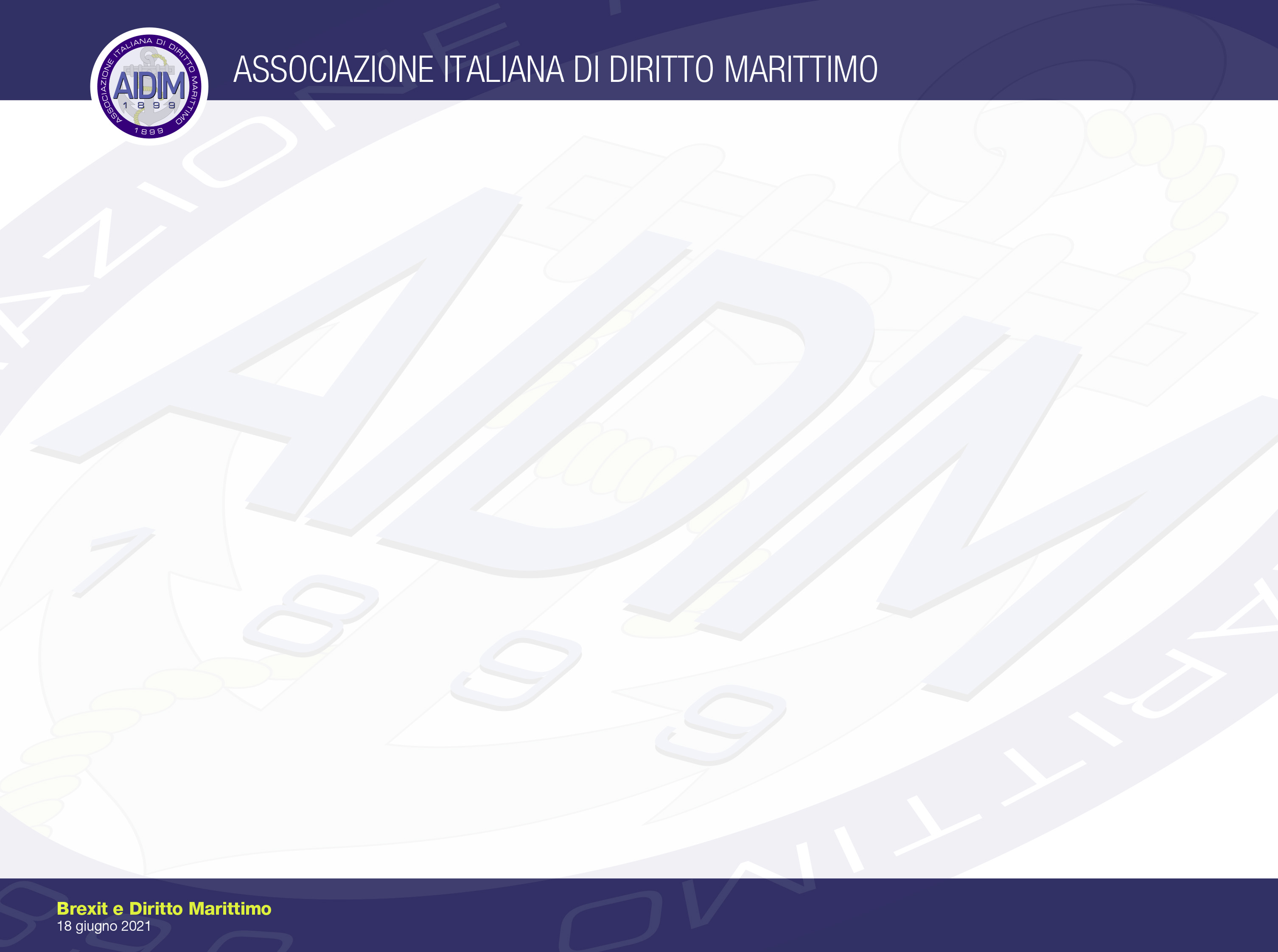 Il Regno Unito ha nel frattempo aderito - con lo specifico strumento delle Civil Jurisdiction and Judgments (Hague Convention on Choice Agreements 2005) (EU Exit) Regulations 2018 - alla Convenzione de L’Aja sugli accordi di scelta del foro firmata dall’Unione Europea per conto degli Stati membri (eccetto la Danimarca e compreso il Regno Unito) il 30 giugno 2005 ed entrata in vigore il 1° ottobre 2015.
L’autonoma adesione della Gran Bretagna è dipesa dal fatto che – in conseguenza del recesso – essa avrebbe cessato di far parte della Convenzione.
Avv. Mario Riccomagno •  Clausole di proroga della giurisdizione e Brexit
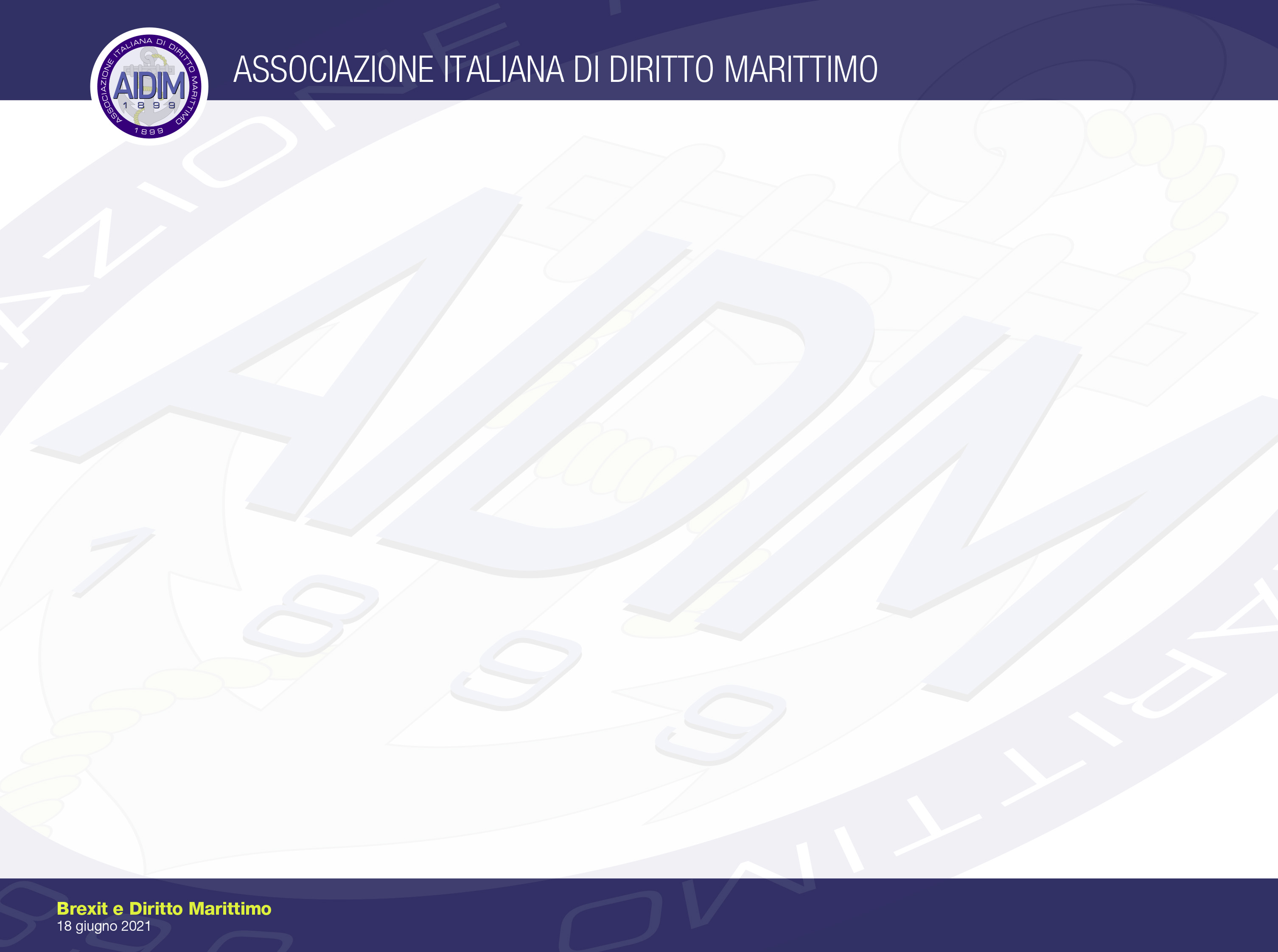 L’adattamento alla Convenzione de L’Aja permette di mantenere nei confronti degli altri Stati Contraenti la validità delle clausole di scelta dei fori britannici contenute in moltissimi contratti commerciali.
La Convenzione ha però una portata molto limitata poiché:
A-	presuppone l’esistenza di un accordo di scelta che abbia carattere esclusivo e sia stato redatto o sia documentato in forma scritta (o su supporto durevole);
B-	esclude dal proprio campo di applicazione numerose materie tra le quali (per quanto qui occupa):
il trasporto di passeggeri e merci (art. 2.2.f);
l’inquinamento marino, la limitazione di responsabilità per i reclami marittimi, l’avaria generale e il rimorchio e salvataggio in situazioni di emergenza (art. 2.2.g).
Avv. Mario Riccomagno •  Clausole di proroga della giurisdizione e Brexit
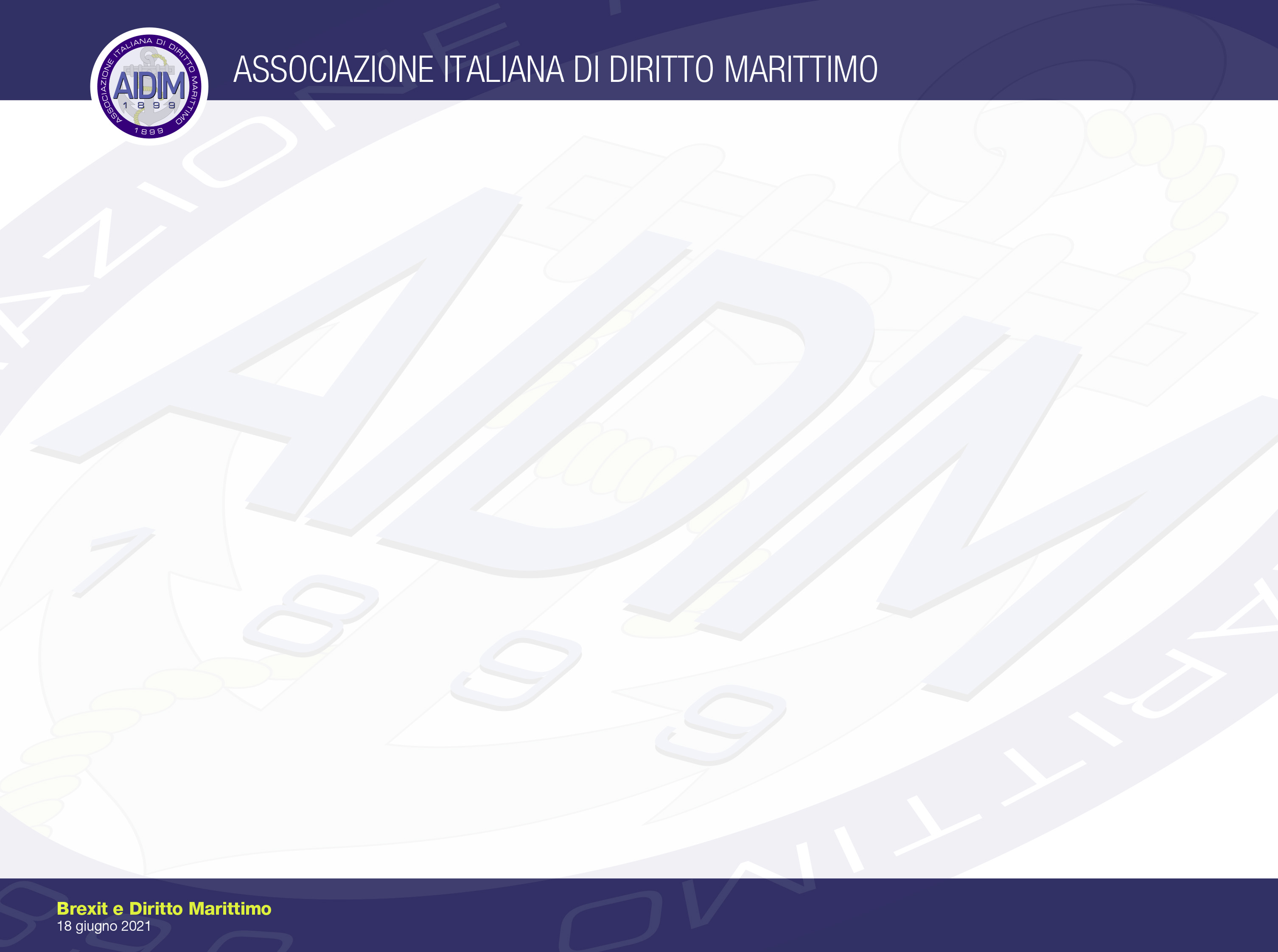 L’utilizzo di altri strumenti di diritto commerciale uniforme non sembra soddisfacente
Avv. Mario Riccomagno •  Clausole di proroga della giurisdizione e Brexit
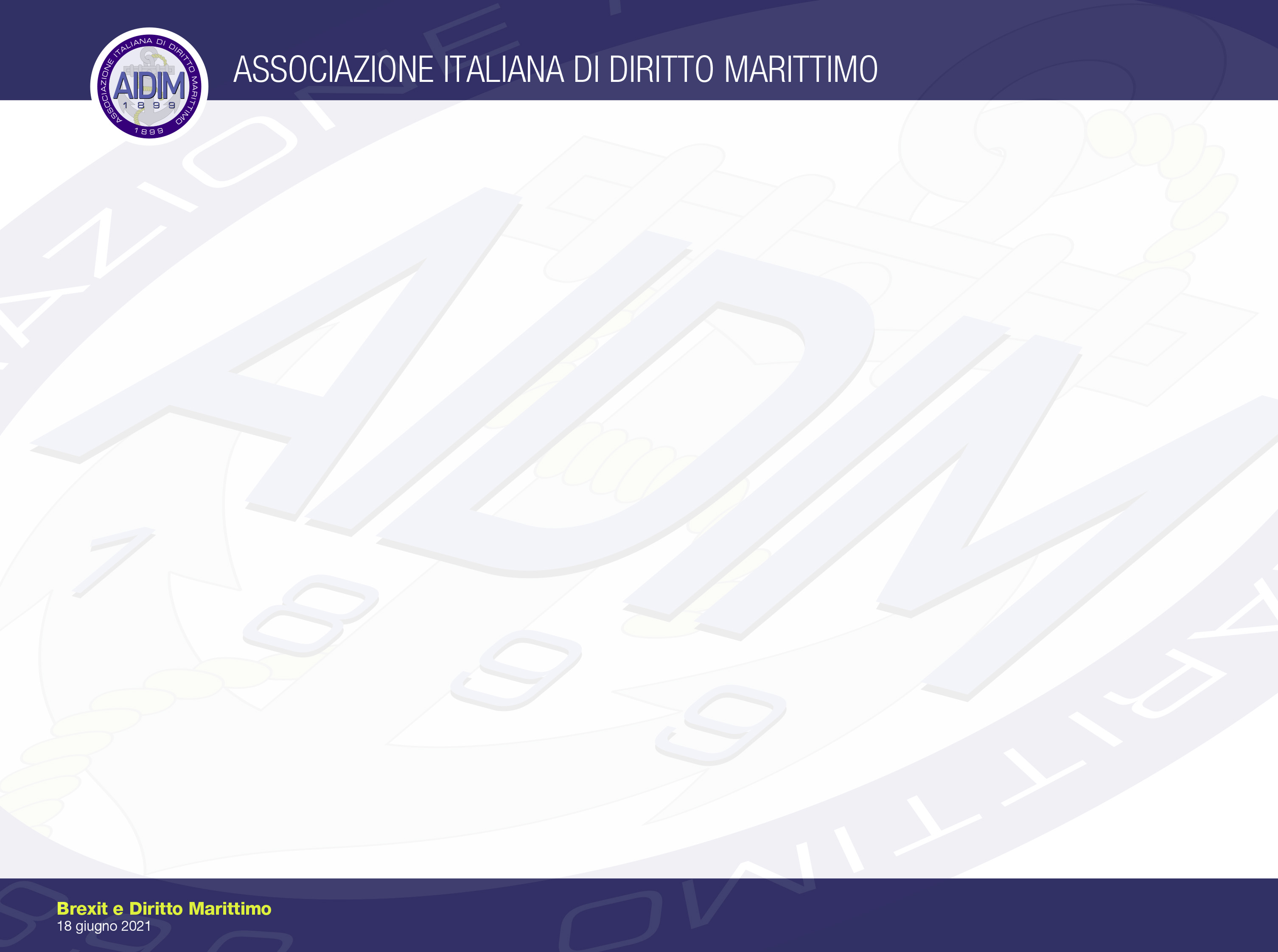 Non lo è la «reviviscenza» (ipotizzata da fonti accademiche e dibattuta in incontri scientifici) della Convenzione di Bruxelles 1968 che – pur essendo tuttora in vigore nei rapporti con alcuni territori d’oltremare di Stati dell’Unione ex art. 335 TFUE – è da escludere che sia dotata di una propria forza ri-espansiva al punto di ricomprendere nel proprio ambito di applicazione uno Stato divenuto terzo.
Avv. Mario Riccomagno •  Clausole di proroga della giurisdizione e Brexit
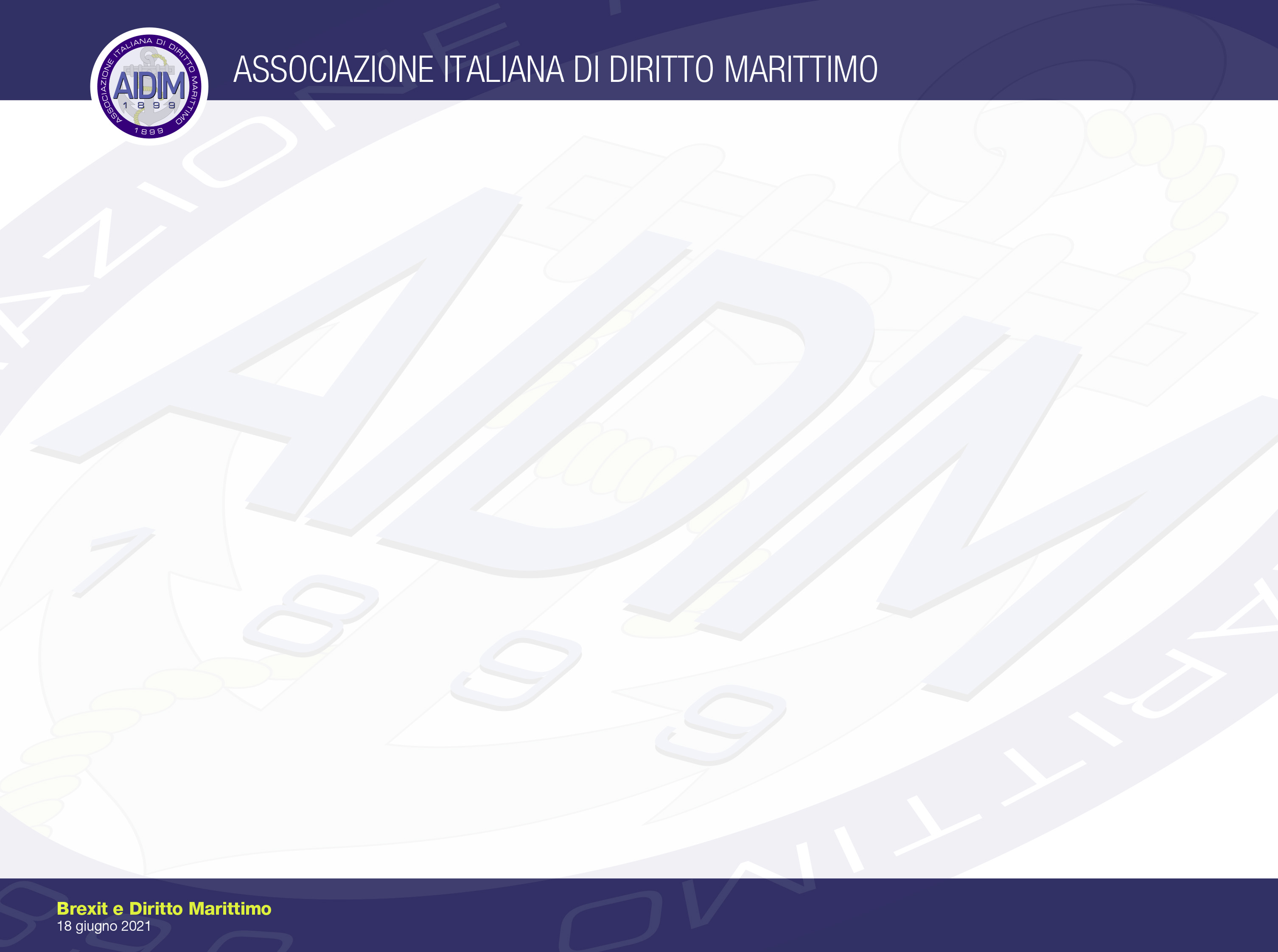 In data 8 aprile 2020 il Regno Unito ha chiesto di aderire alla Convenzione di Lugano 2007 come Stato Contraente indipendente.
In data 4 maggio 2021 la Commissione U.E. ha dato comunicazione al Parlamento Europeo e al Consiglio esprimendosi con le seguenti parole: «La Commissione ritiene che l’U.E. non debba dare il proprio consenso all’adesione del Regno Unito alla Convenzione di Lugano».
Avv. Mario Riccomagno •  Clausole di proroga della giurisdizione e Brexit
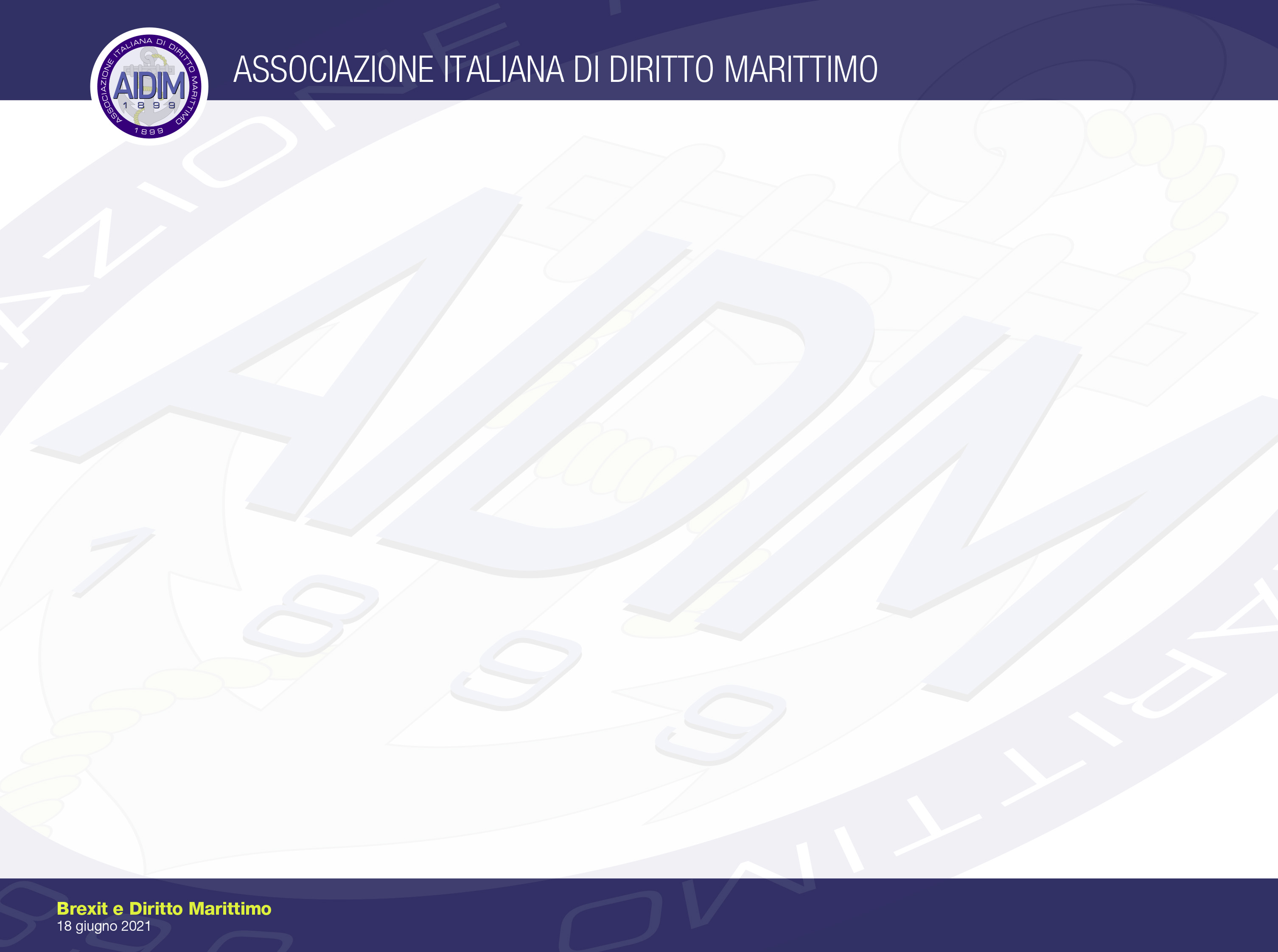 Ciò in quanto (sostanzialmente):
il Regno Unito, dal 1° gennaio 2021, è un paese terzo che ha concluso un accordo di libero scambio «ordinario» senza comprendere alcuna libertà fondamentale e alcuna politica del mercato interno;
il Regno Unito non ha manifestato la volontà di allineare la propria normativa all’aquis dell’U.E. (o a parti dello stesso) e nell’accordo di recesso non ha fatto riferimento alla possibilità di aderire alla Convenzione di Lugano.
Avv. Mario Riccomagno •  Clausole di proroga della giurisdizione e Brexit
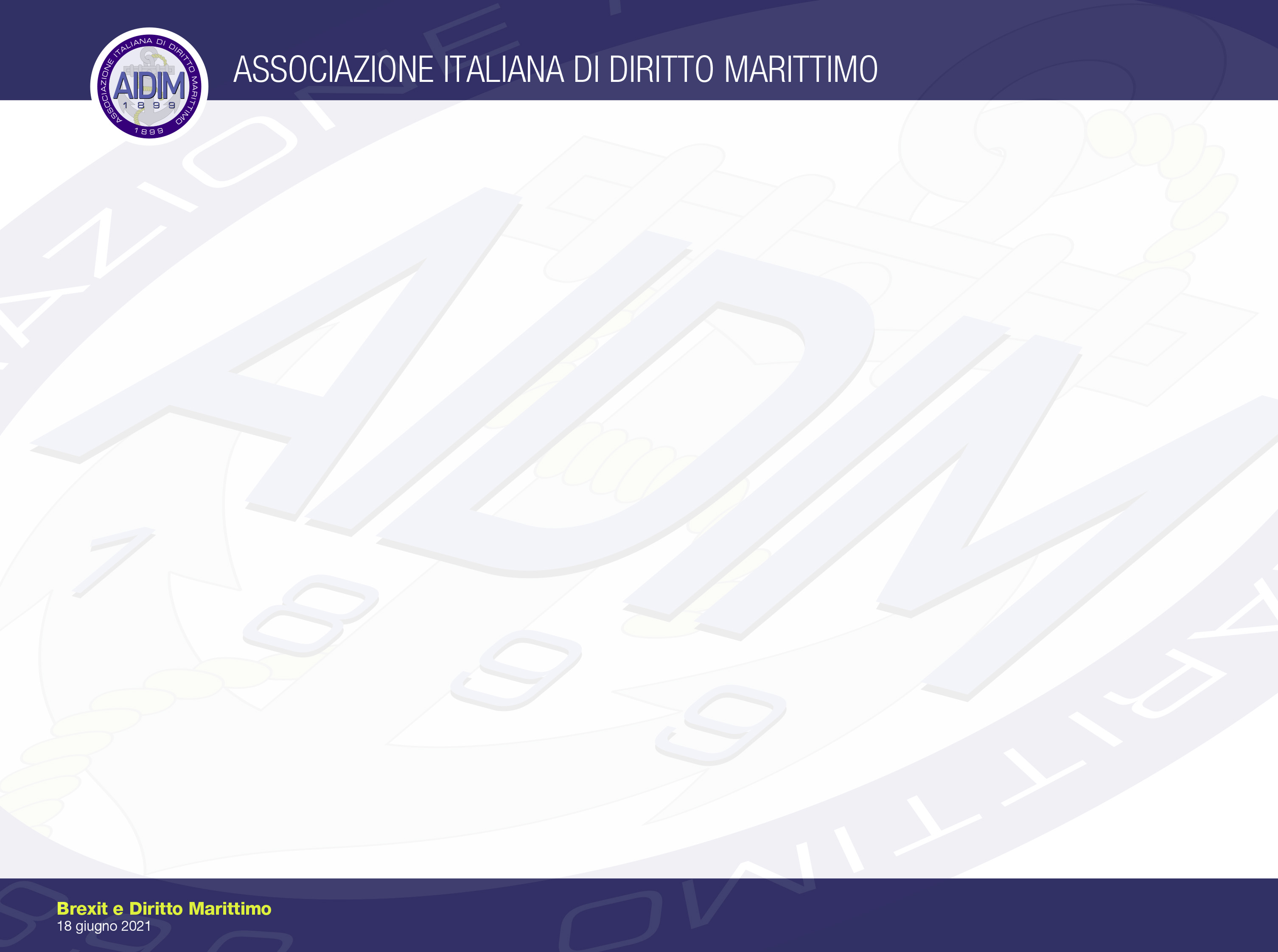 Quantunque l’effetto immediato della Brexit abbia creato ostacoli alle imprese che operano nello spazio giudiziario europeo, non è da ritenersi un ritorno alla situazione che era in essere anteriormente al 1973 (data in cui il Regno Unito entrò a far parte dell’U.E.).
Avv. Mario Riccomagno •  Clausole di proroga della giurisdizione e Brexit
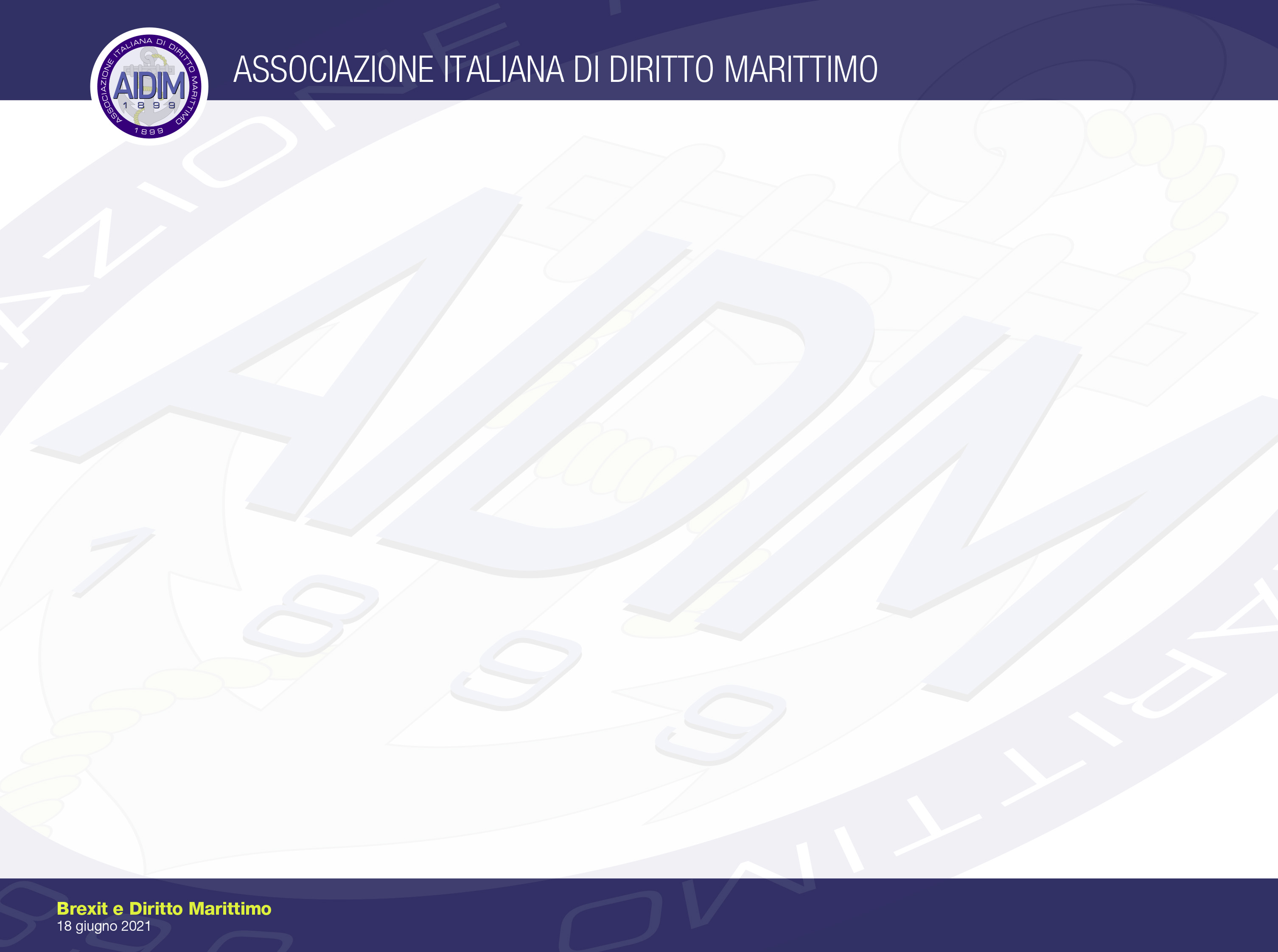 Va detto infatti che, in materia di giurisdizione:
le regulations britanniche hanno mantenuto in determinate aree il regime protettivo europeo;
i lunghi anni di convivenza hanno informato il sistema di d.i.p. britannico ed il diritto dell’Unione prodotto fino al 31 dicembre 2020 (comprese le sentenze della Corte di Giustizia) è stato nazionalizzato nel Regno Unito (come «retained EU law»);
anche se è venuto meno l’obbligo del rinvio pregiudiziale ex art. 267 TFUE in capo ai tribunali britannici, è prevedibile che questi ultimi si avvarranno di criteri interpretativi non dissimili da quelli utilizzati dalla Corte di Giustizia.
Avv. Mario Riccomagno •  Clausole di proroga della giurisdizione e Brexit
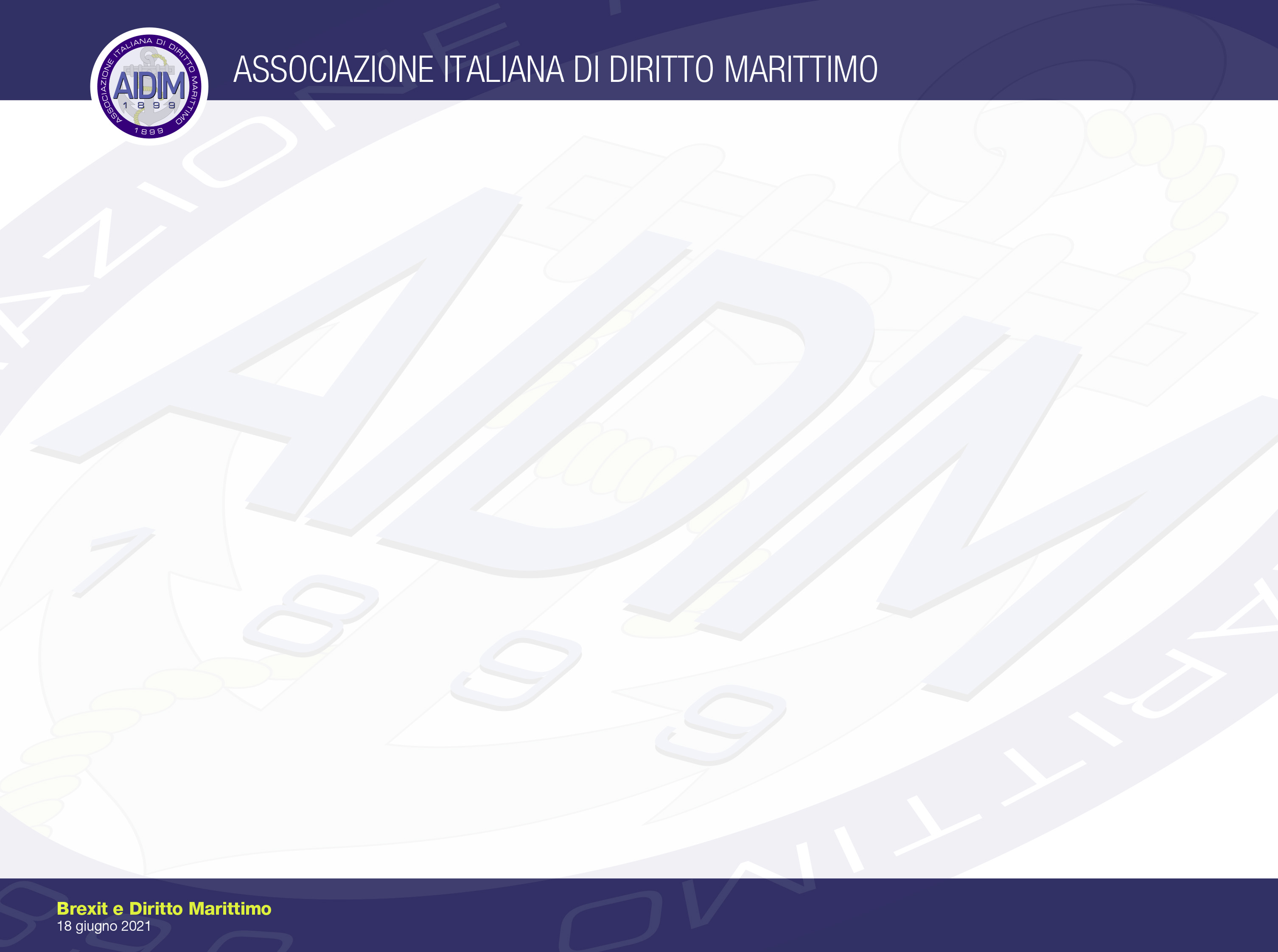 Infine l’attuale situazione potrebbe spingere tanto l’Unione Europea quanto il Regno Unito ad un nuovo accordo in materia oppure alla ratifica della predetta recente Convenzione de L’Aja sul riconoscimento e l’esecuzione delle decisioni straniere in materia civile e commerciale che potrebbe fungere da strumento suppletivo al regolamento Bruxelles I bis.
.
Avv. Mario Riccomagno •  Clausole di proroga della giurisdizione e Brexit
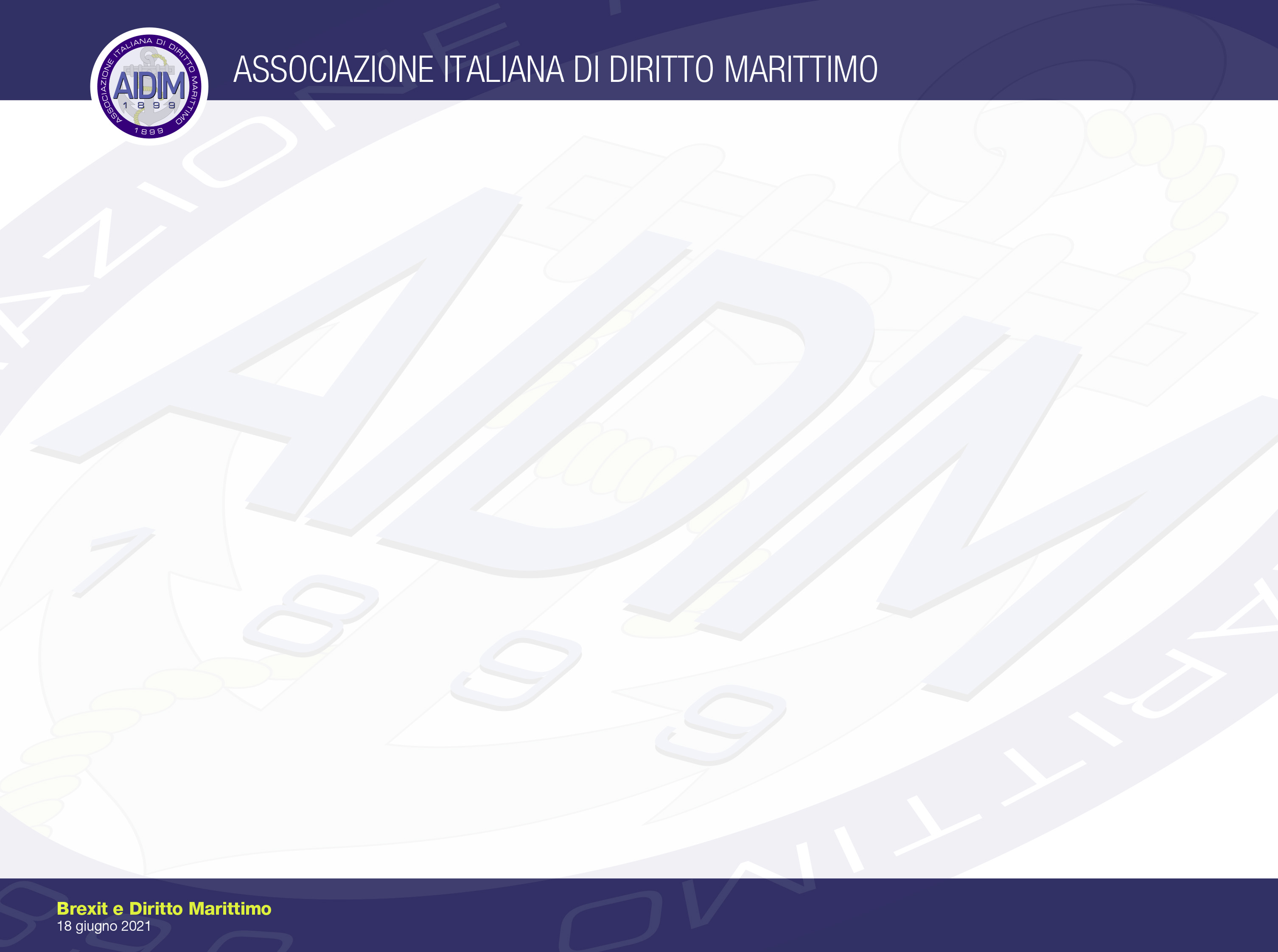 In conclusione:
con riferimento ai procedimenti avviati prima del 31 dicembre 2020, in forza dell’Accordo di Recesso, la competenza giurisdizionale riguardante la scelta dei tribunali britannici rimane regolata dal regolamento Bruxelles I bis;
con riferimento ai procedimenti instaurati a partire dal 1° gennaio 2021, spetta alle norme di d.i.p. di ciascun Stato membro dell’Unione stabilire se una clausola che attribuisca giurisdizione a un tribunale del Regno Unito sia o meno efficace;
se la clausola di proroga rientra nel campo di applicazione della Convenzione de L’Aja del 30 giugno 2005, viene giudicata dai tribunali dei Paesi dell’Unione in forza di tale normativa uniforme e la procedura di riconoscimento è rimessa alle regole interne di ciascun Stato.
Avv. Mario Riccomagno •  Clausole di proroga della giurisdizione e Brexit